или                        нестандартное         физкультурное оборудование.
«НЕОБЫЧНОЕ – ОБЫЧНОЕ»
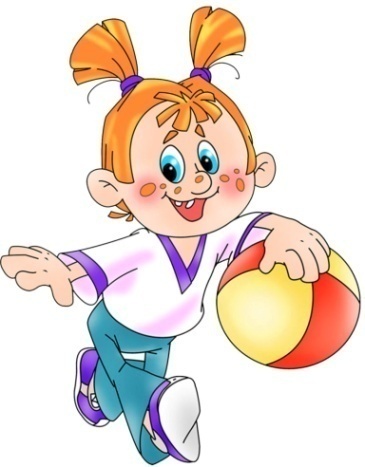 МбДОУ  № 143 «Золотая рыбка»
Тифлопедагог: Бурштейн Л.В.
Нестандартное  оборудование
Это  стимул к двигательной  активности.
Это возможность  привлечь  ребенка к здоровому  образу  жизни.
Это  разнообразие, радужность, простота.
Это забавно и весело. 
А еще - это полезно и интересно!!!
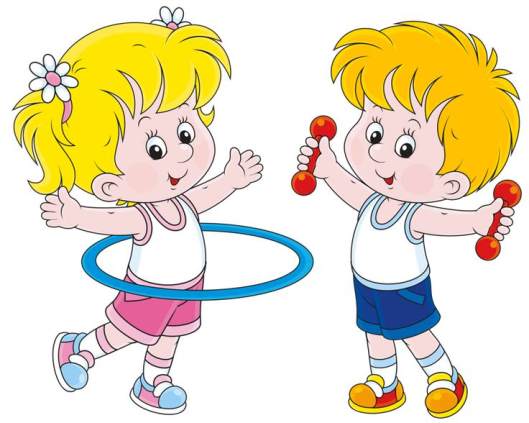 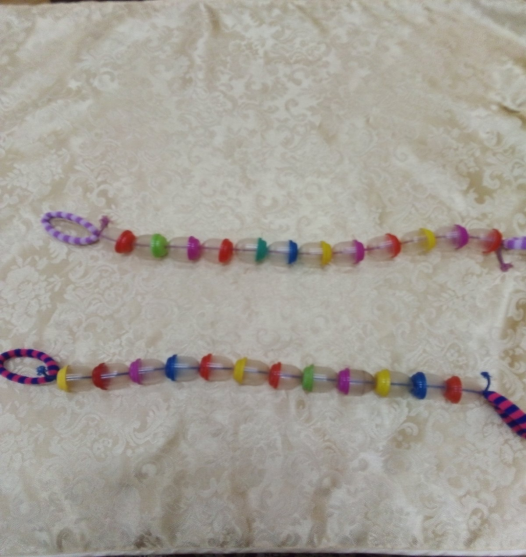 СДЕЛАЙ САМ!
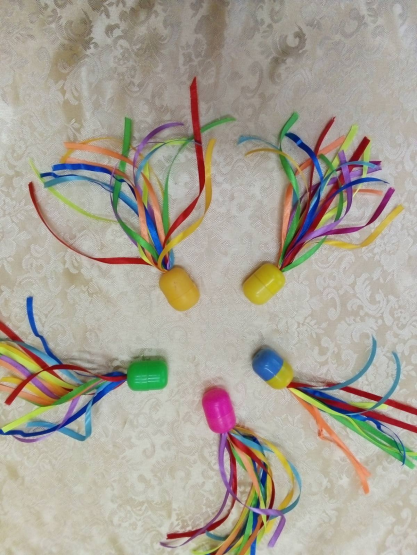 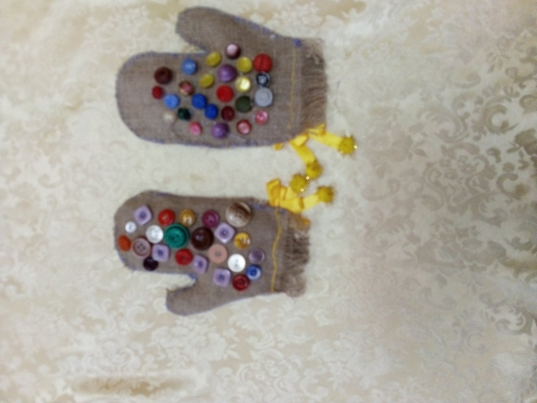 Радужный  массажер
Веселые султанчики
Массажные рукавички
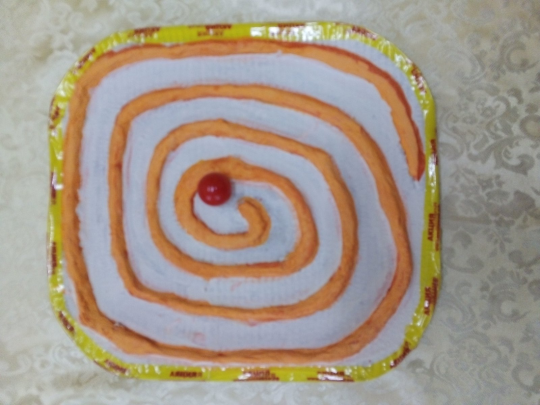 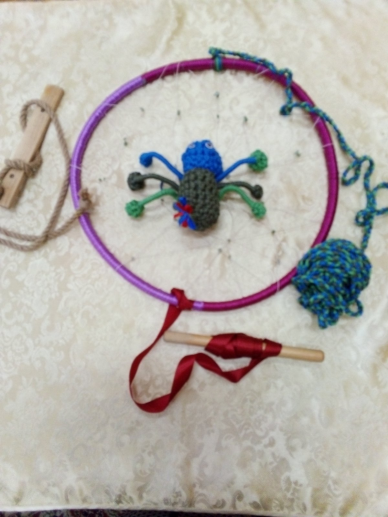 Паучок- моталочка
Лабиринт
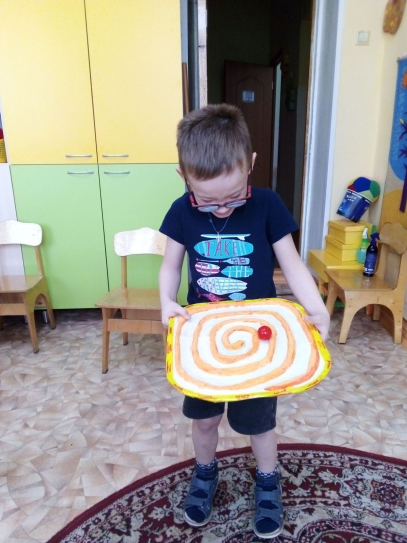 Можно  заниматься  и играть
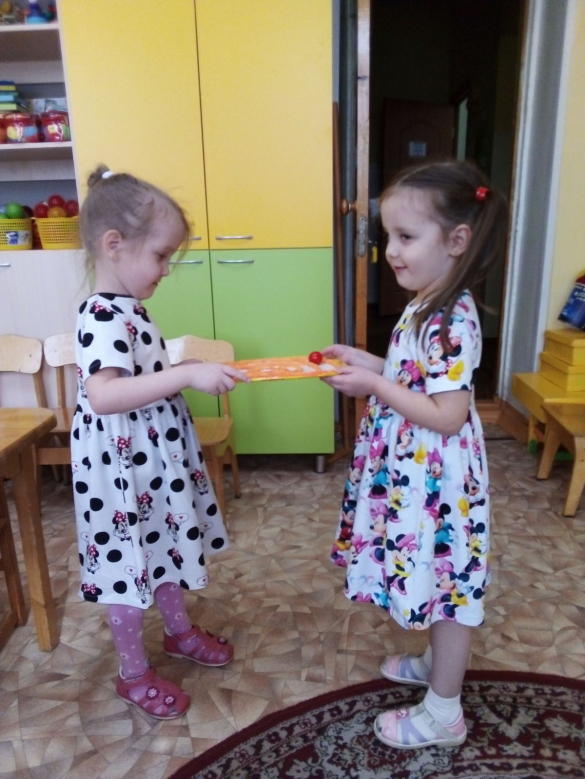 одному
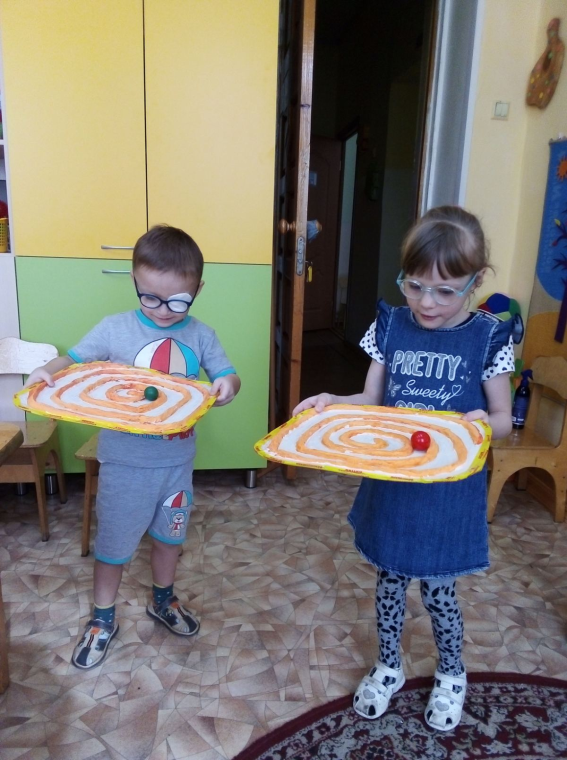 вместе
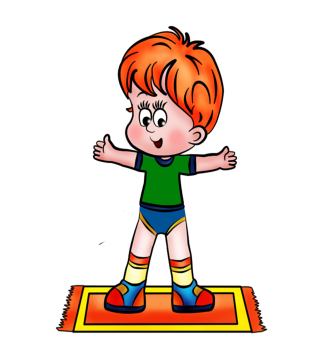 Рядом
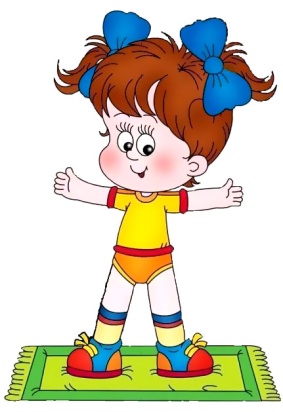 У  игры много вариантов
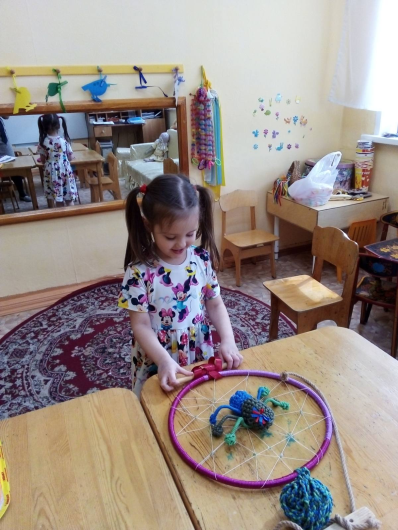 закрутить
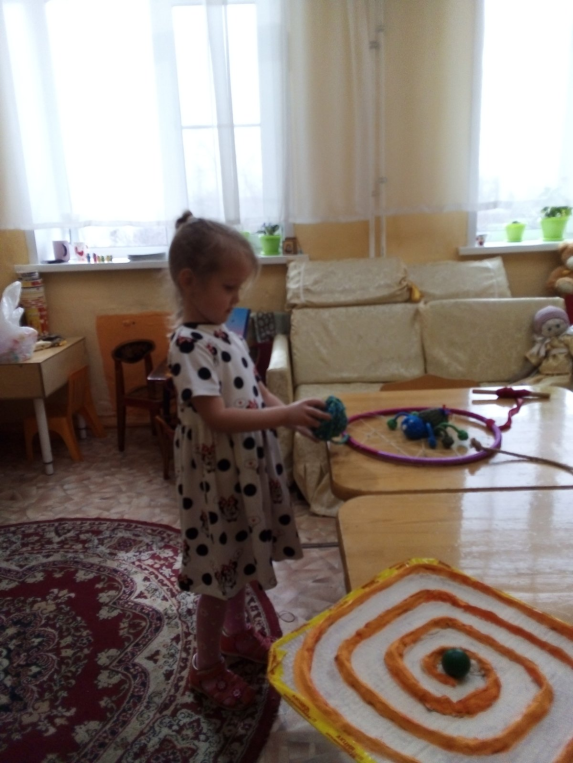 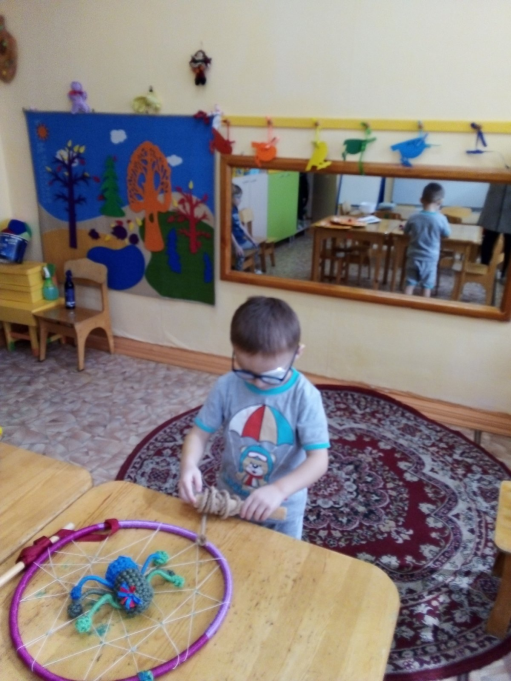 намотать
навертеть
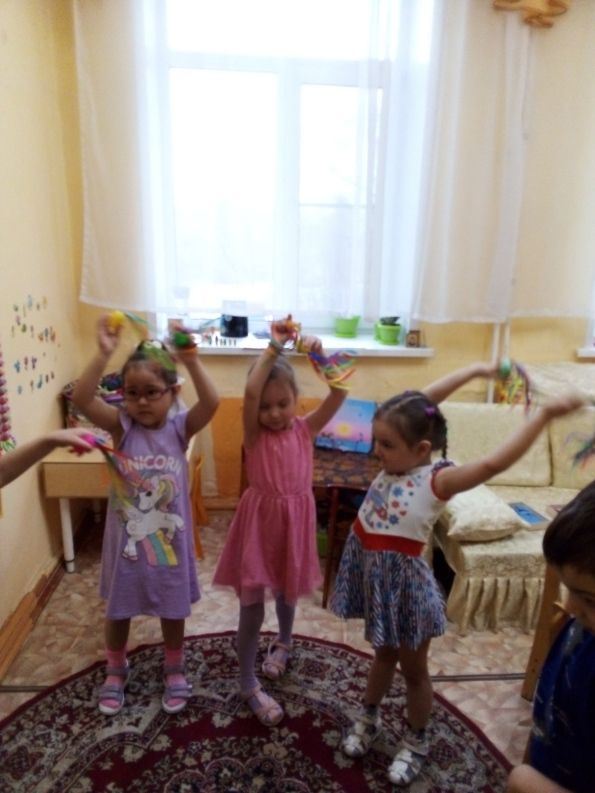 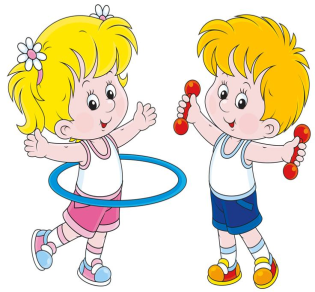 МОЖНО
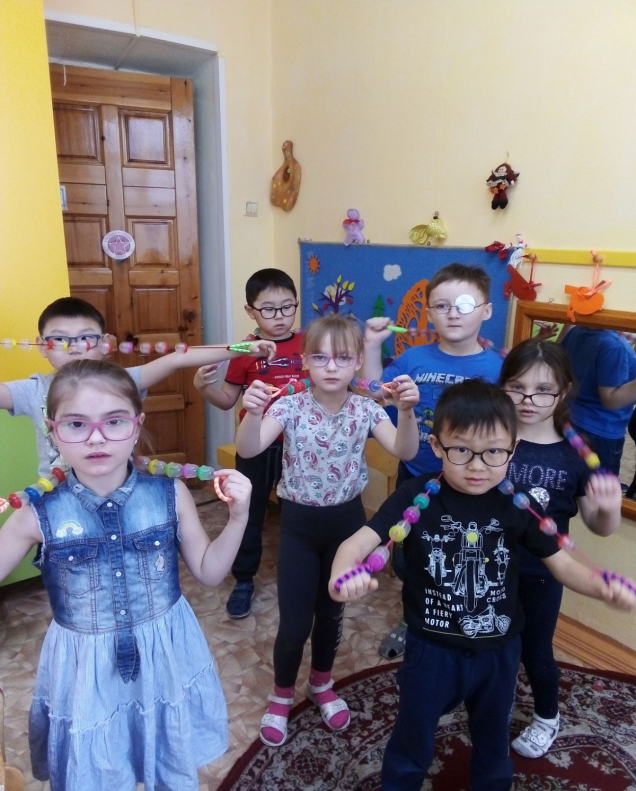 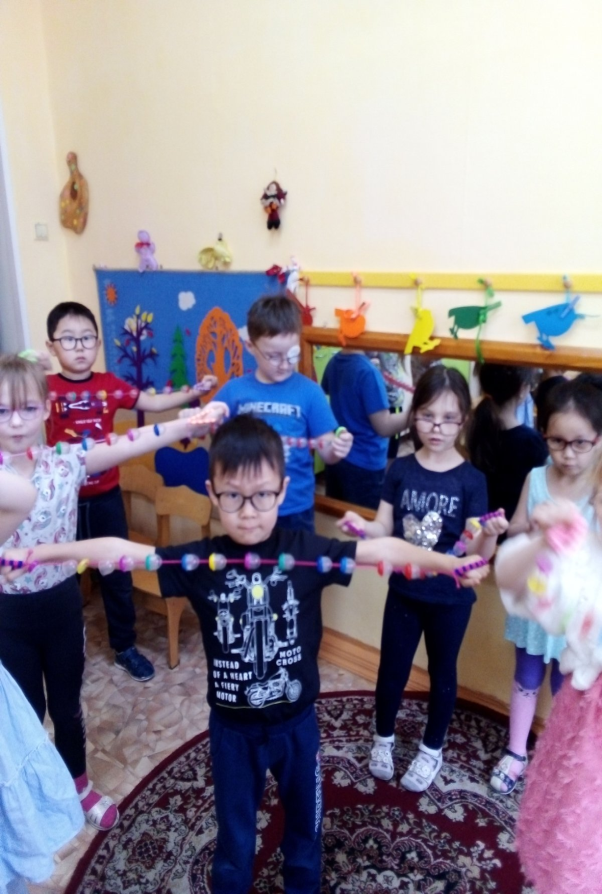 Пуститьсалют
Укрепить мышцы
Сделать «пружинку»
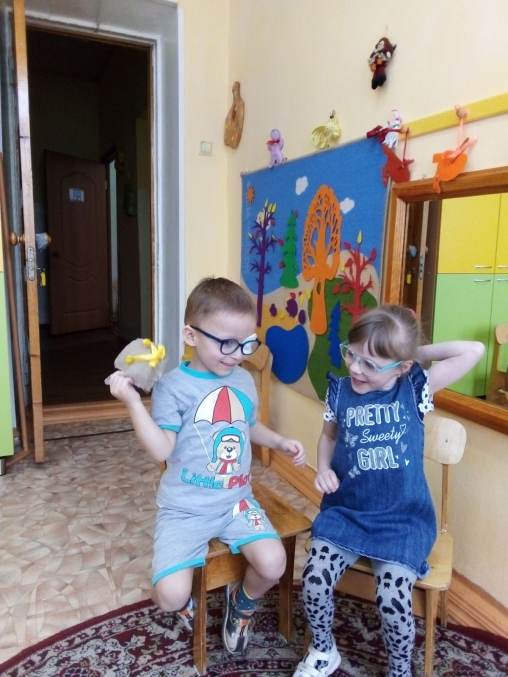 ВАЖНО
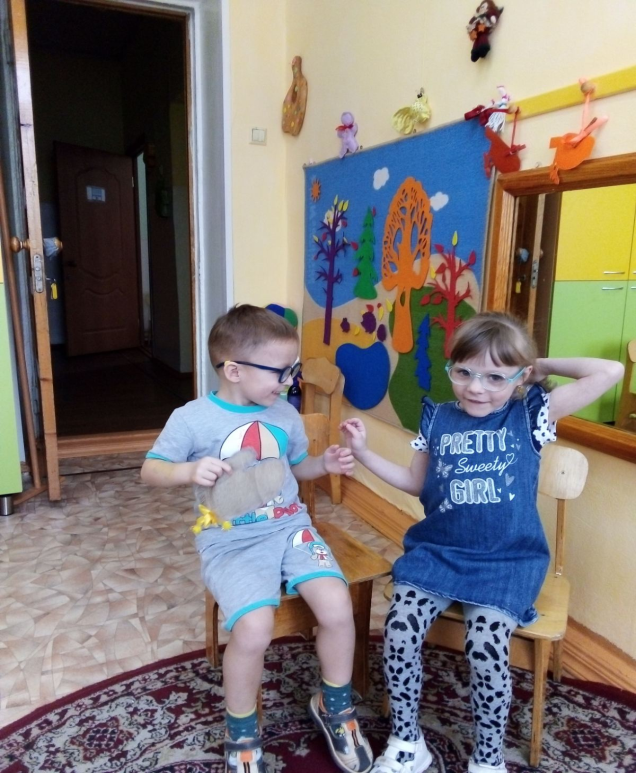 Сделать  массаж
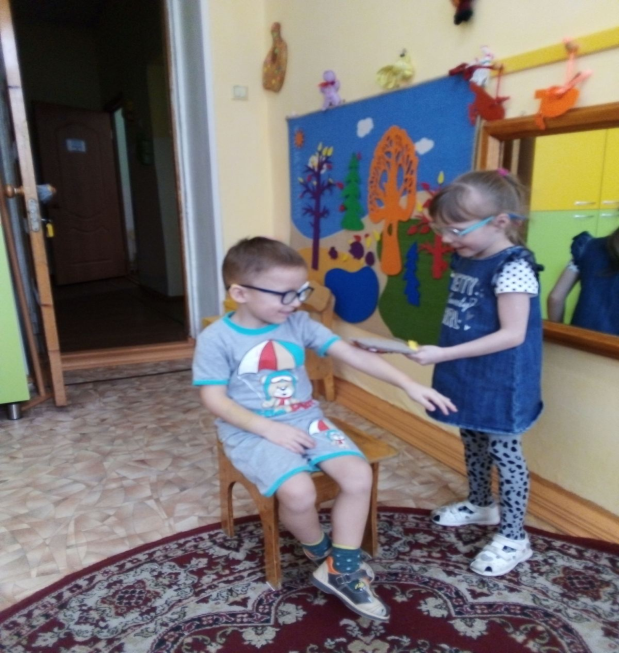 себе
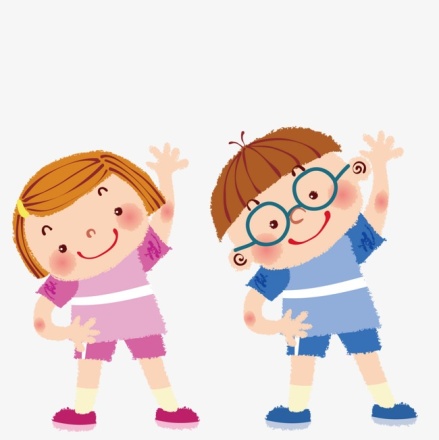 другу
Нестандартное  оборудование –это многоцелевой потенциал для развития  детей  с  нарушением  зрения. Одновременно  с  задачей по физическому развитию решаются  задачи :
развивать  зрительное восприятие, развивать ориентировку в пространстве  и на плоскости, глазомер, внимание, зрительную и моторную память, координацию, мышление, речь,общую и пальчиковую моторность, способствует  развитию сенсорной интеграции, развитию эмоционально-волевой сферы  у детей, креативности и творчества  у  педагогов и родителей.
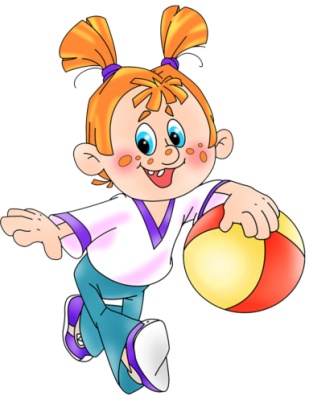 Успехов  в  создании  нового оборудования!!!